Numeracy: Measurement - Building Understanding
Lesson 3: Comparing and matching objects based on their size

Lesson 3 of 4
Helen
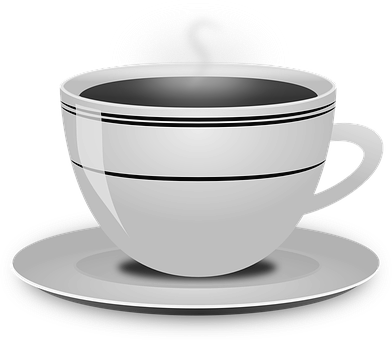 Compare and match objects
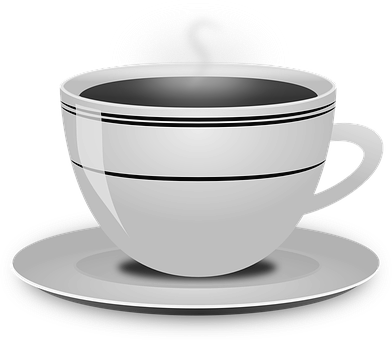 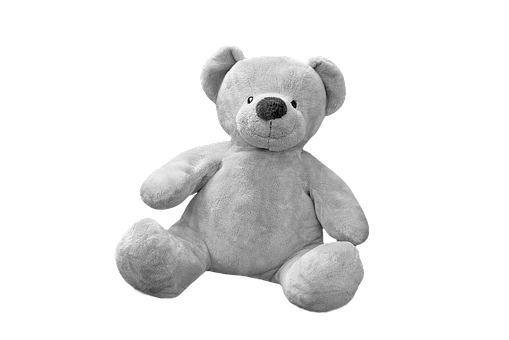 Which cup should this teddy bear have?
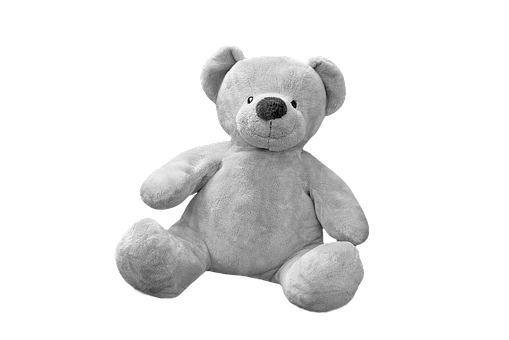 Images from Pixabay
‹#›
Compare and match objects
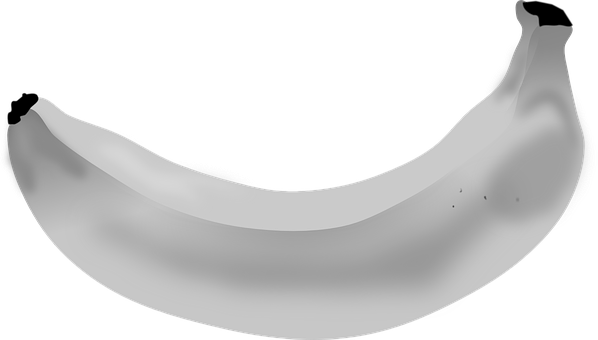 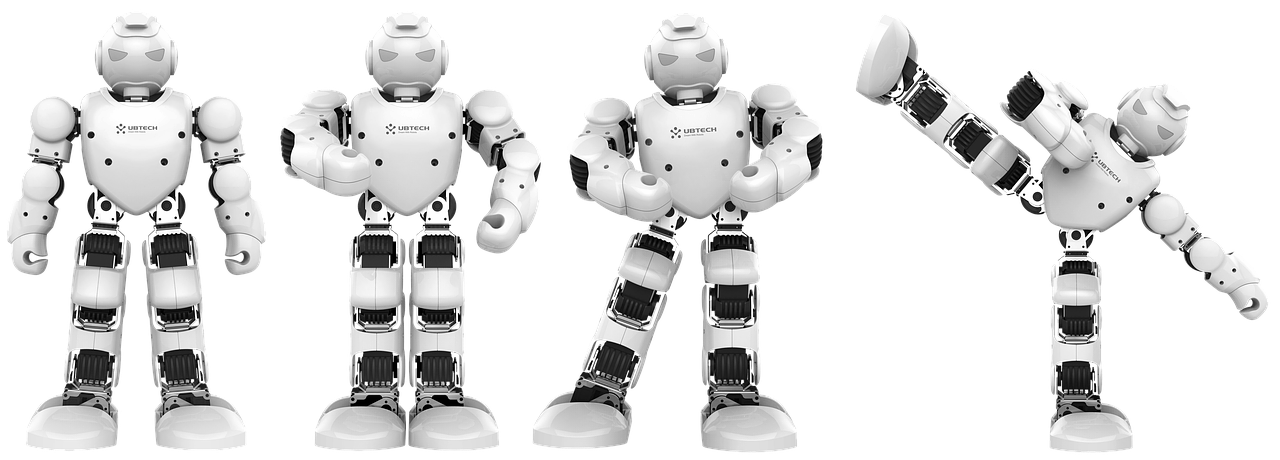 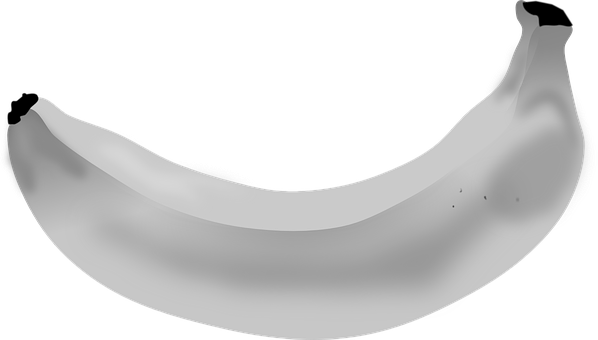 Which banana should this robot have?
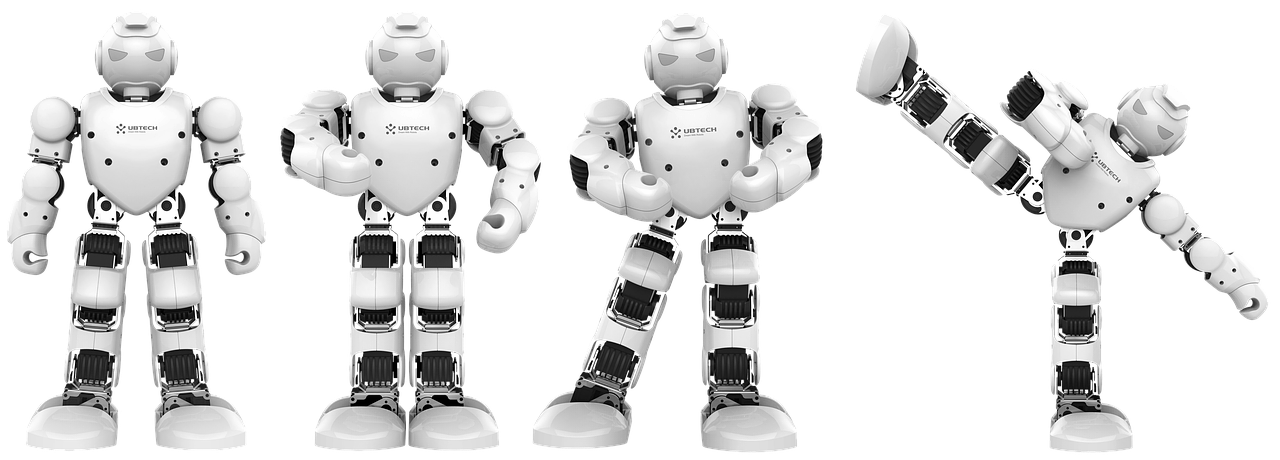 Images from Pixabay
‹#›
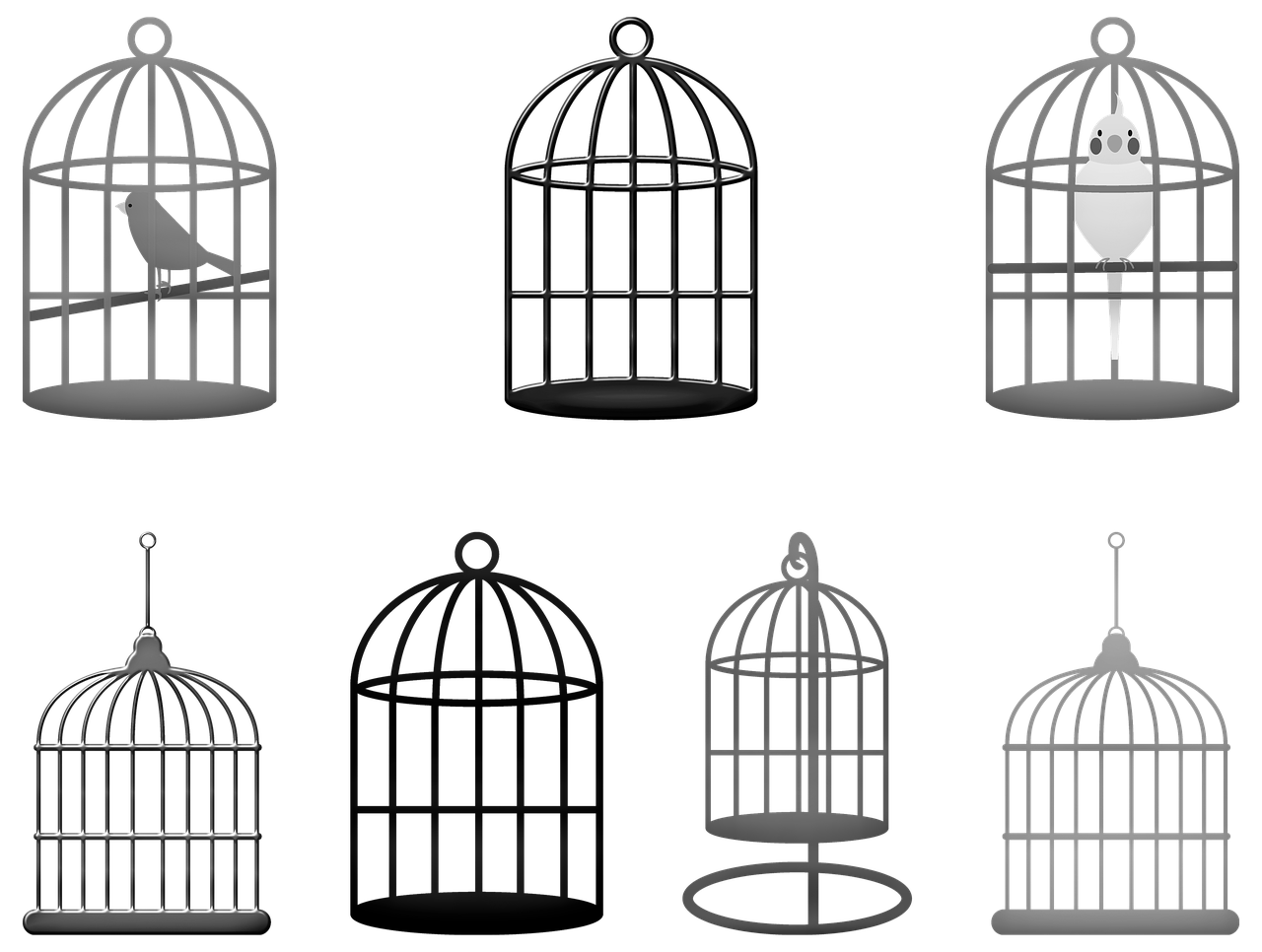 Compare and match objects
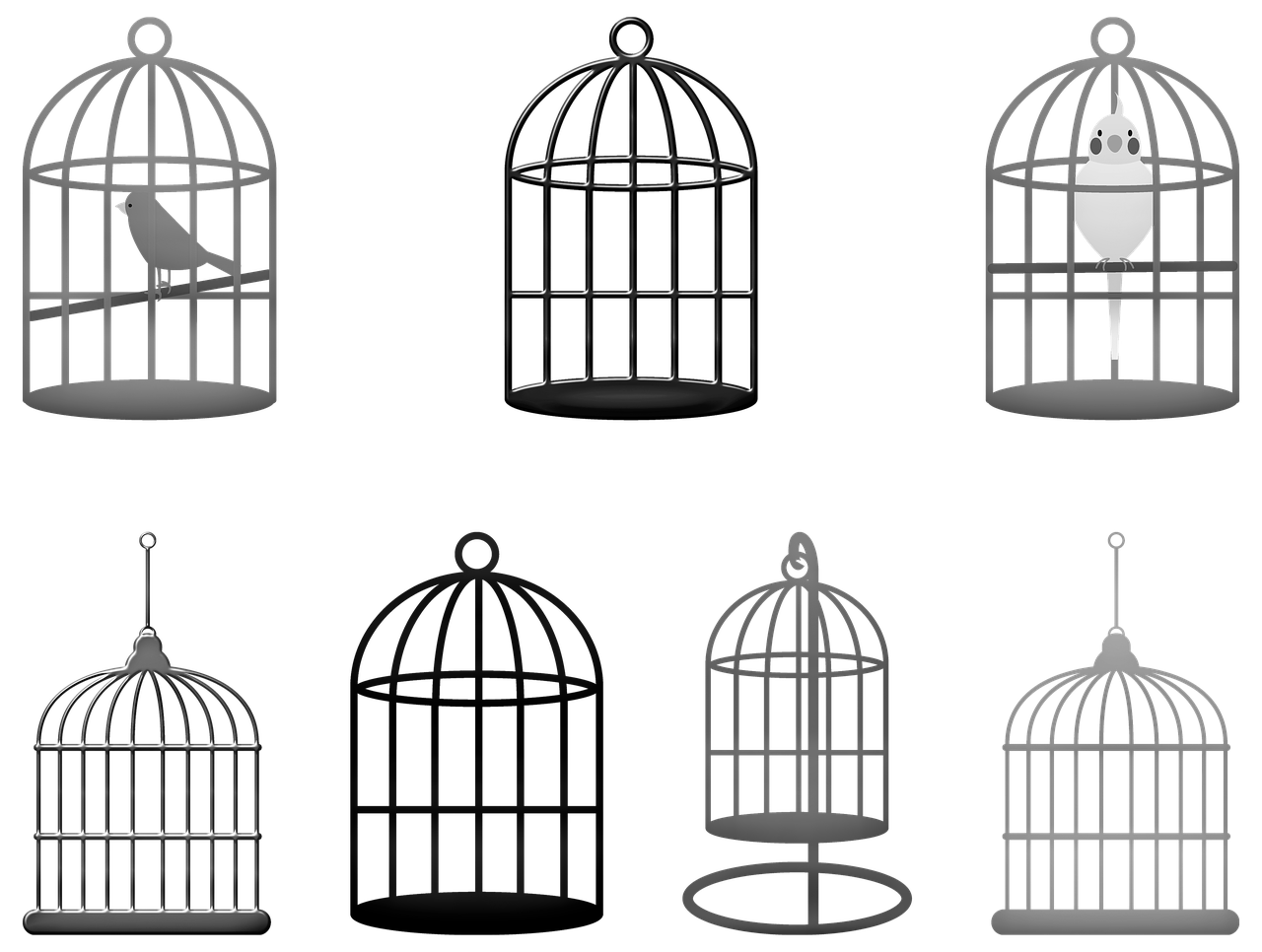 Which birdcage should this bird live in?
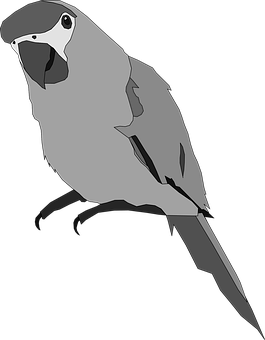 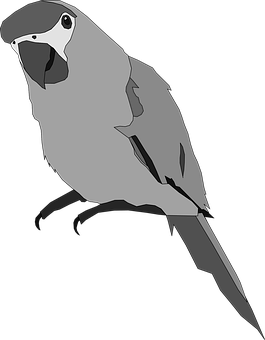 Images from Pixabay
‹#›
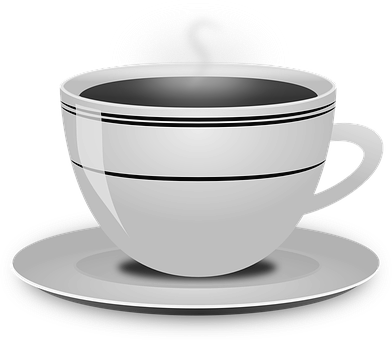 Compare and match objects
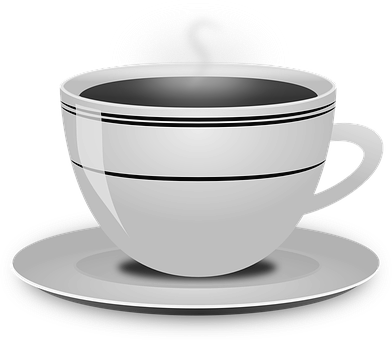 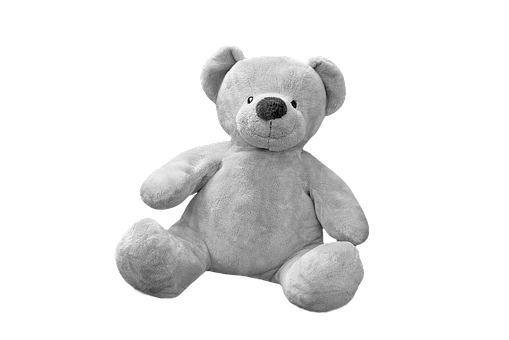 Which cup should this teddy bear have?
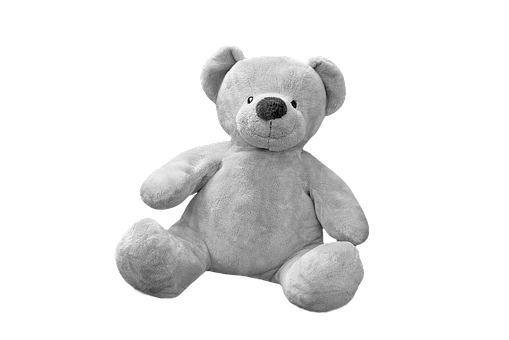 Images from Pixabay
‹#›
Compare and match objects
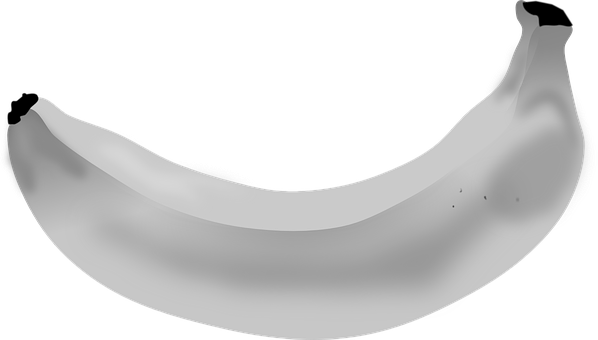 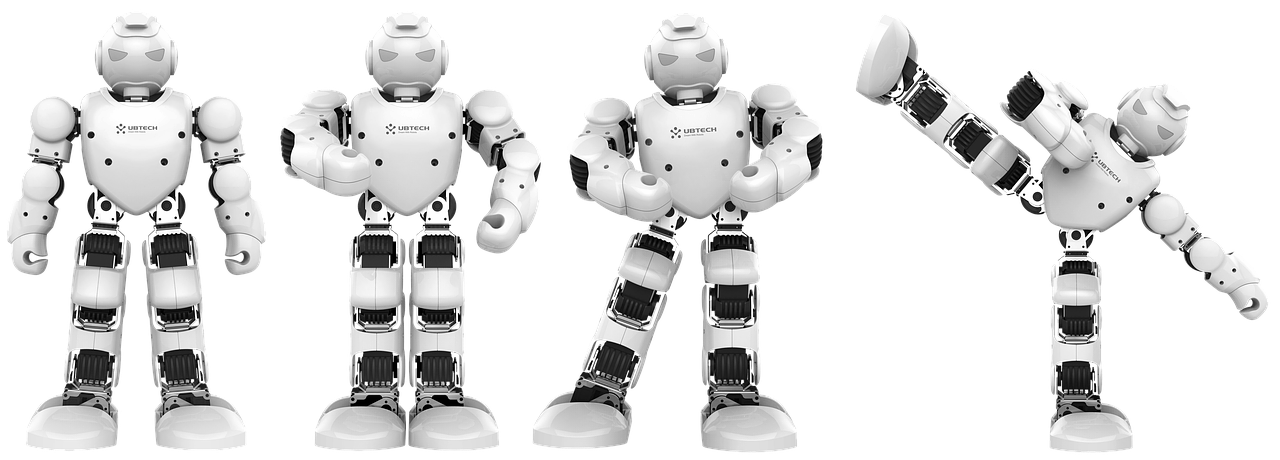 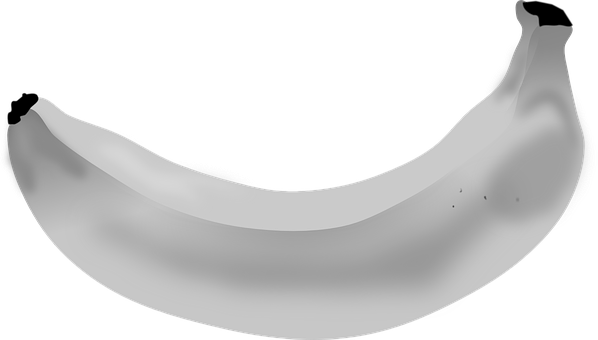 Which banana should this robot have?
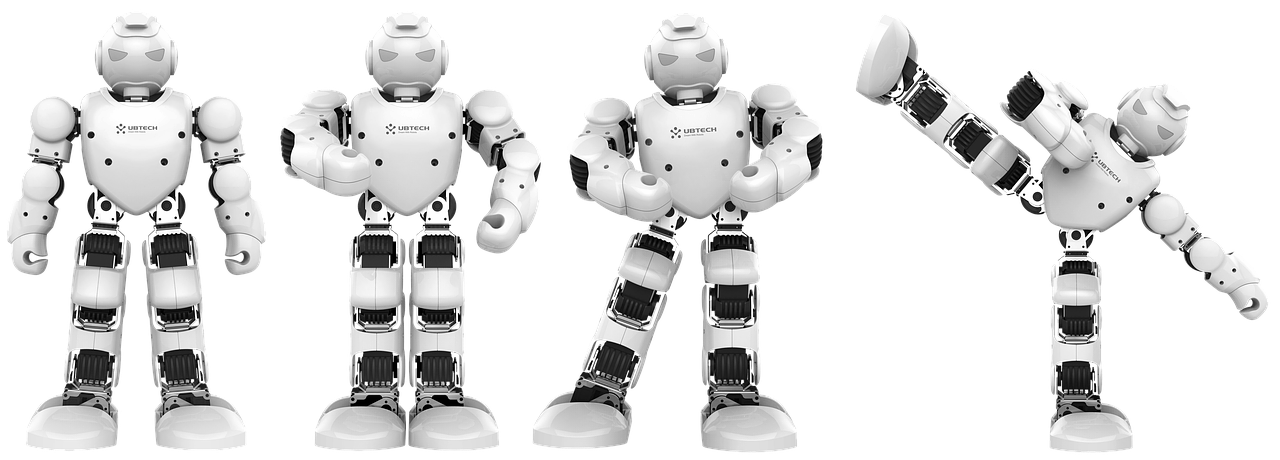 Images from Pixabay
‹#›
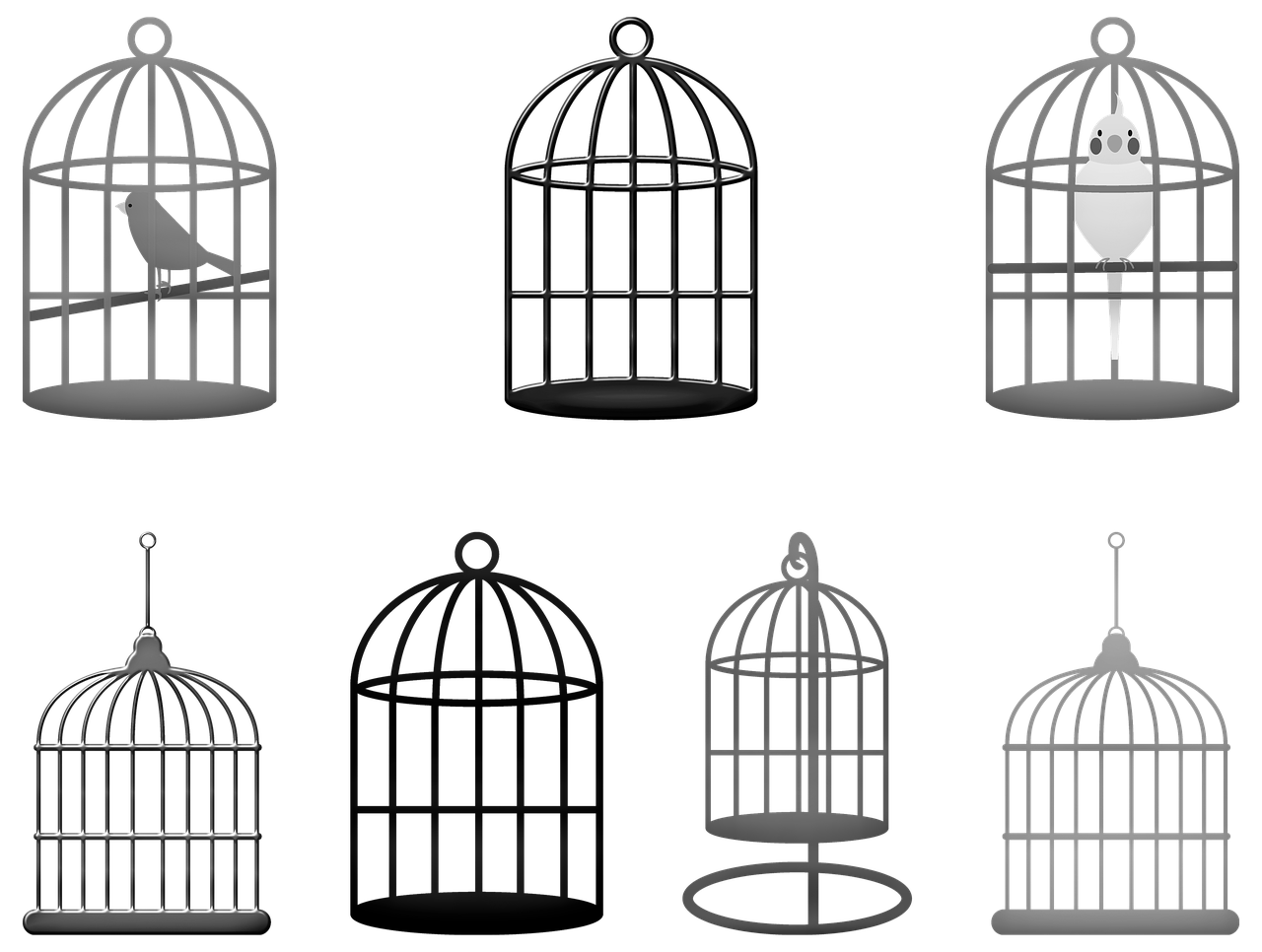 Compare and match objects
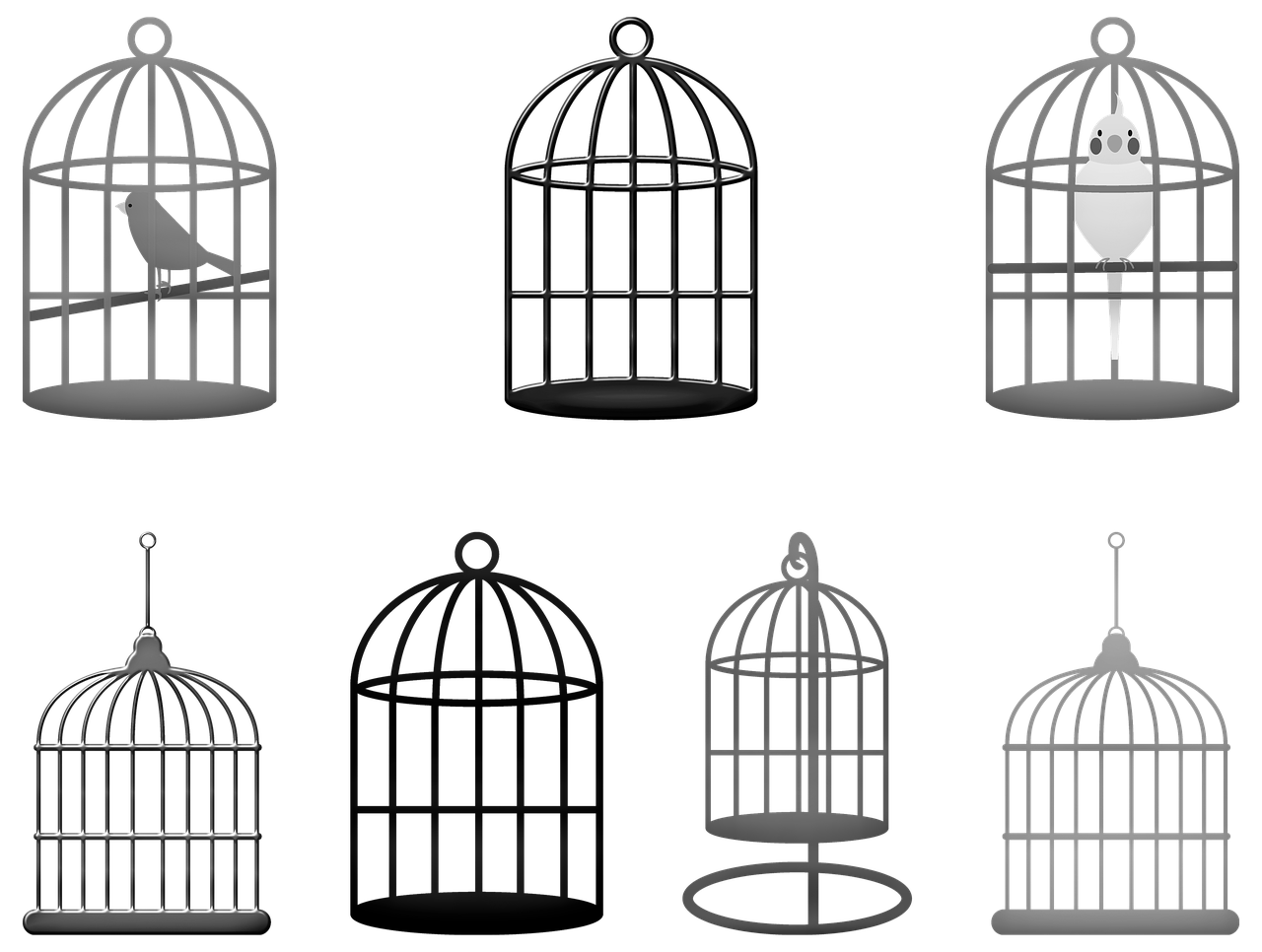 Which birdcage should this bird live in?
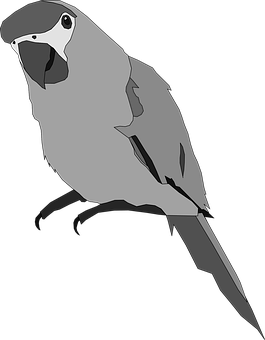 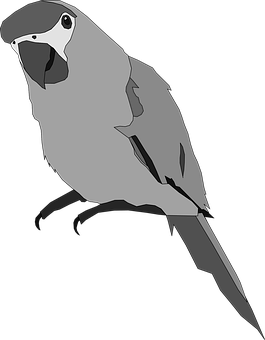 Images from Pixabay
‹#›
Compare and match objects
Have I matched the cows to the correct barns?
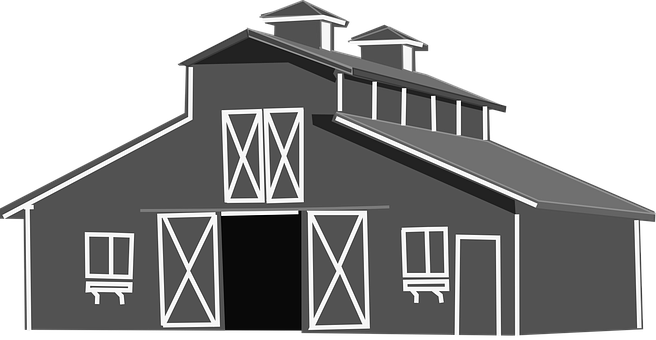 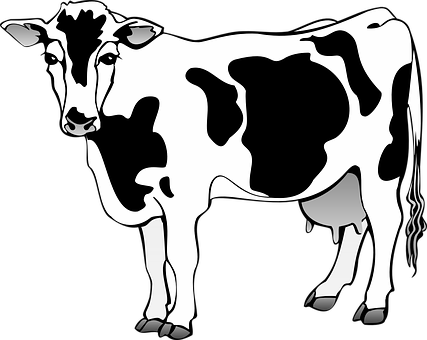 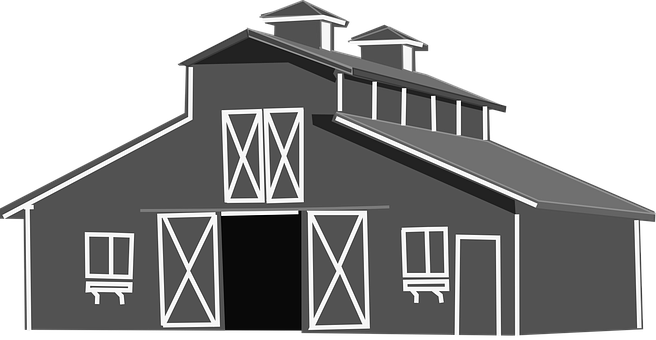 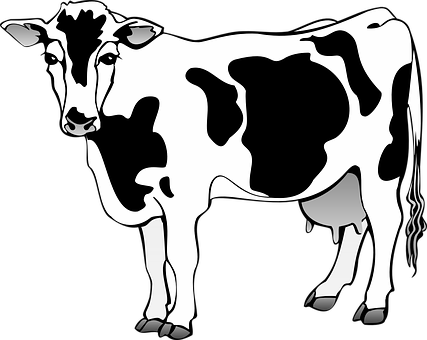 Images from Pixabay
‹#›
Compare and match objects
Have I matched the sheep to the correct barns?
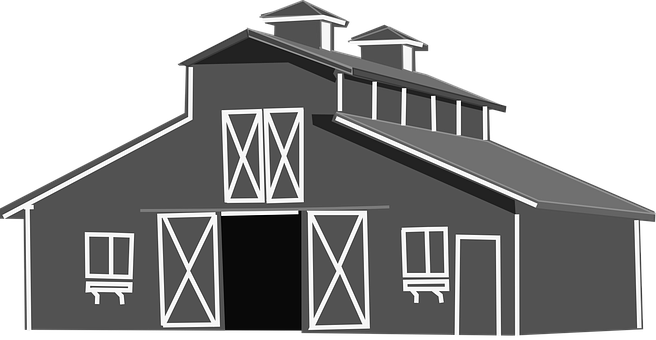 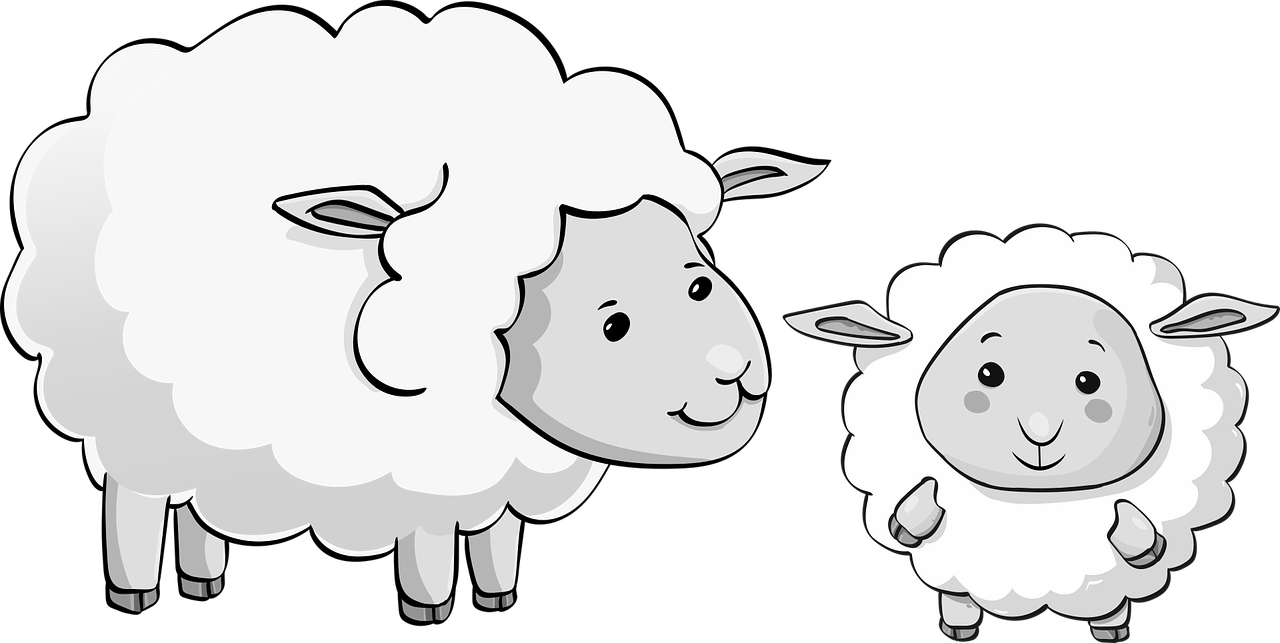 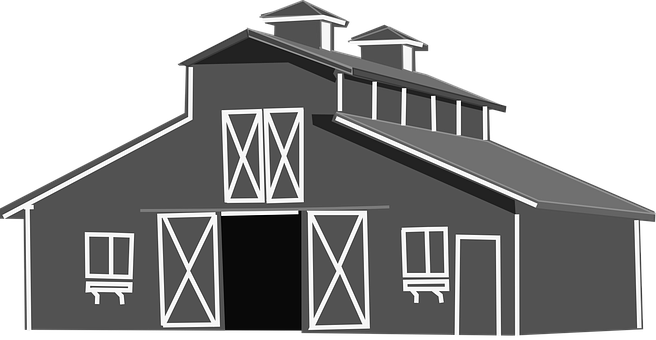 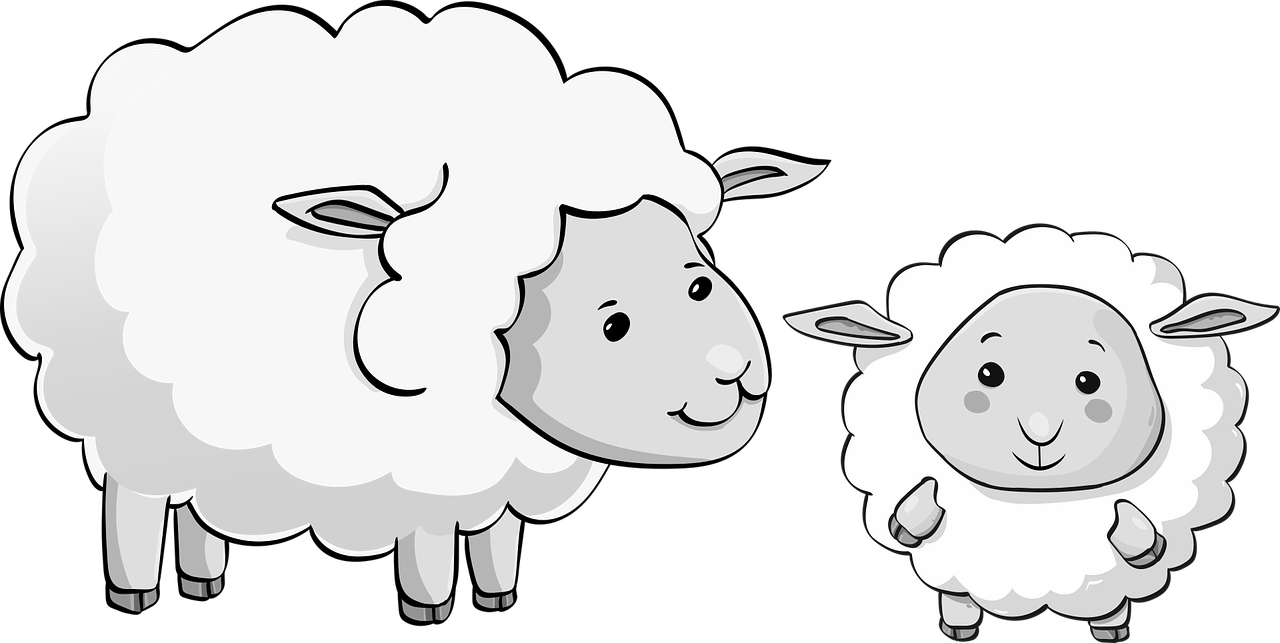 Images from Pixabay
‹#›
Compare and match objects
Have I matched the pigs to the correct barns?
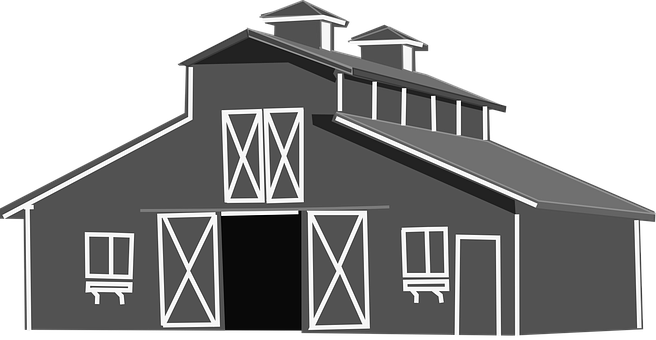 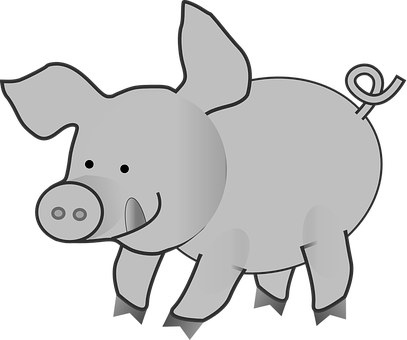 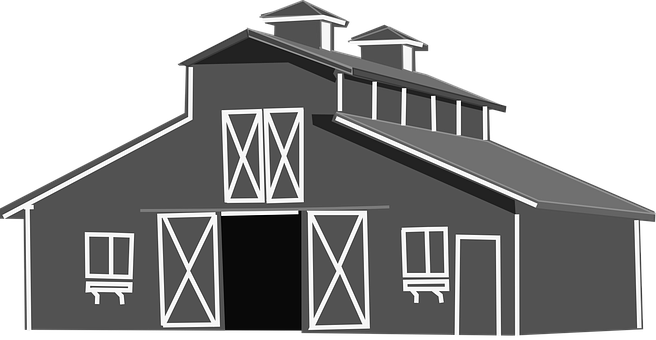 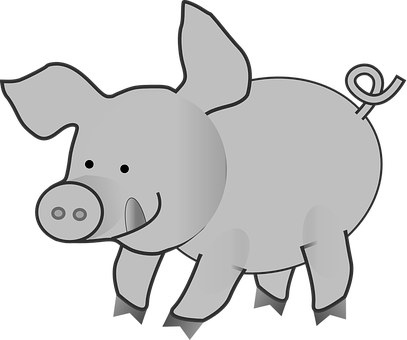 Images from Pixabay
‹#›
Compare and match objects
Have I matched the horses to the correct barns?
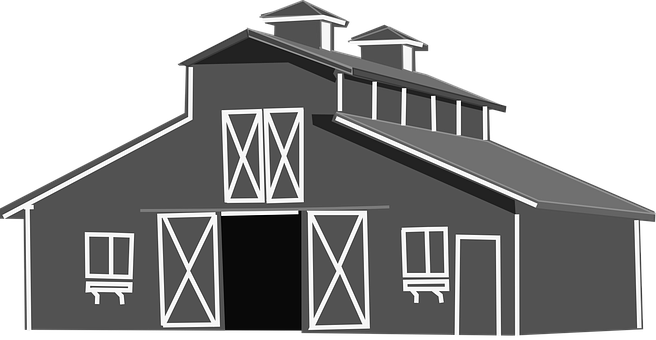 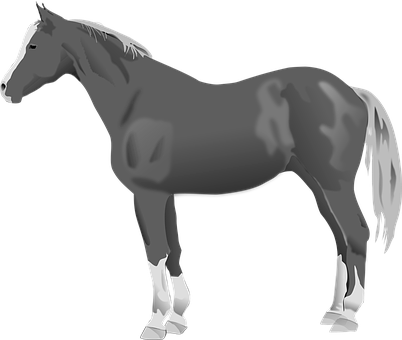 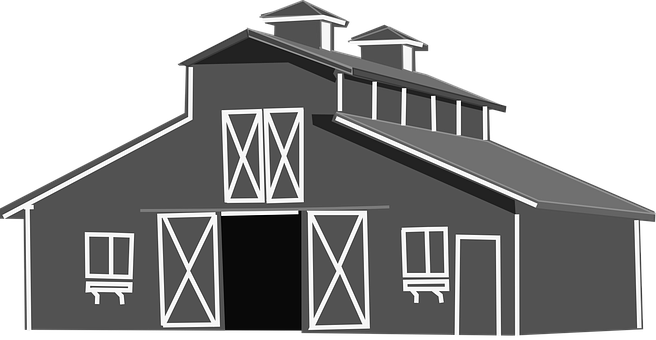 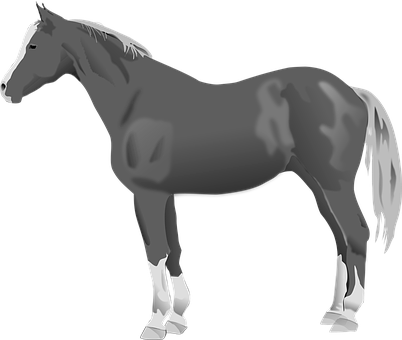 Images from Pixabay
‹#›